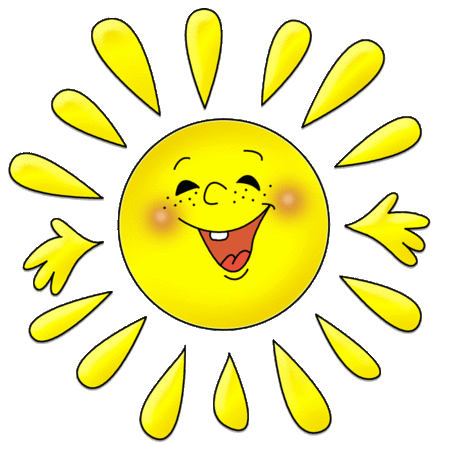 Простое Осложнённое предложение
Цели урока:
Закрепление знаний об осложнённом простом предложении.

Совершенствование пунктуационных навыков.
Меж высоких лесов меж широких полей бежит звенит ручей. Куда торопишься ты ручеёк? Наверное на свидание с большой рекой или даже морем…
Физминутка  (коррекция зрения)
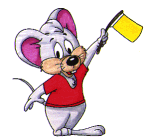 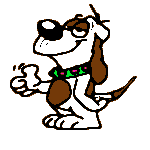 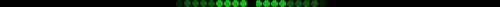 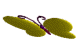 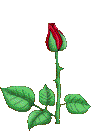 Ежедневно делайте зарядку для глаз от 2 до 5 минут!
Будьте здоровы!
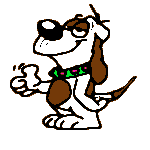 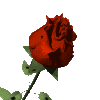 Я пью чай 
с лимоном и удовольствием.
Вводное слово
Вводное слово — слово (или словосочетание), входящее в состав предложения, но не вступающее с его членами в синтаксическую связь. Как правило, выражает отношение говорящего к высказыванию, его оценку, даёт сведение об источнике сообщения или связи с контекстом.
Однородные члены предложения
Однородные члены предложения — главные или второстепенные члены предложения, которые:
1) относятся к одному и тому же слову, отвечают на один и тот же вопрос;
2)  являются одним и тем же членом предложения;
3) между собой связаны сочинительной связью, то есть равноправны независимо друг от друга.
Обращение
Обращение — слово или сочетание слов, служащее для обозначения лица или предмета, являющегося адресатом речи. 

Обращение обычно не относят к членам предложения.
Домашнее Задание:
Написать лингвистическое сочинение на тему:
1 ряд – «Роль вводных слов в тексте»
2 ряд – «Роль обращений в тексте»
3 ряд – «Роль однородных членов предложения в тексте»